Stad en Wijk leerjaar 1 Periode 2
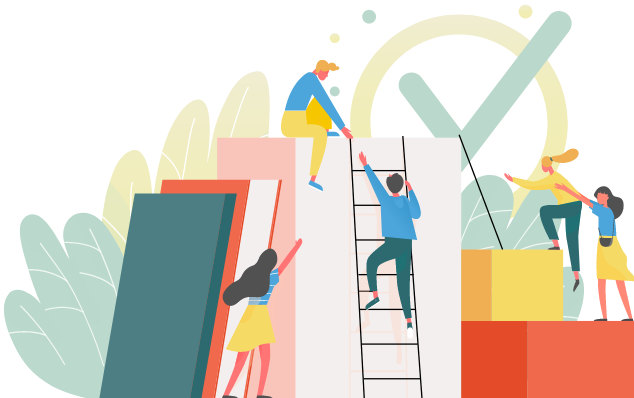 Les 1: 22-11-2022
AGENDA
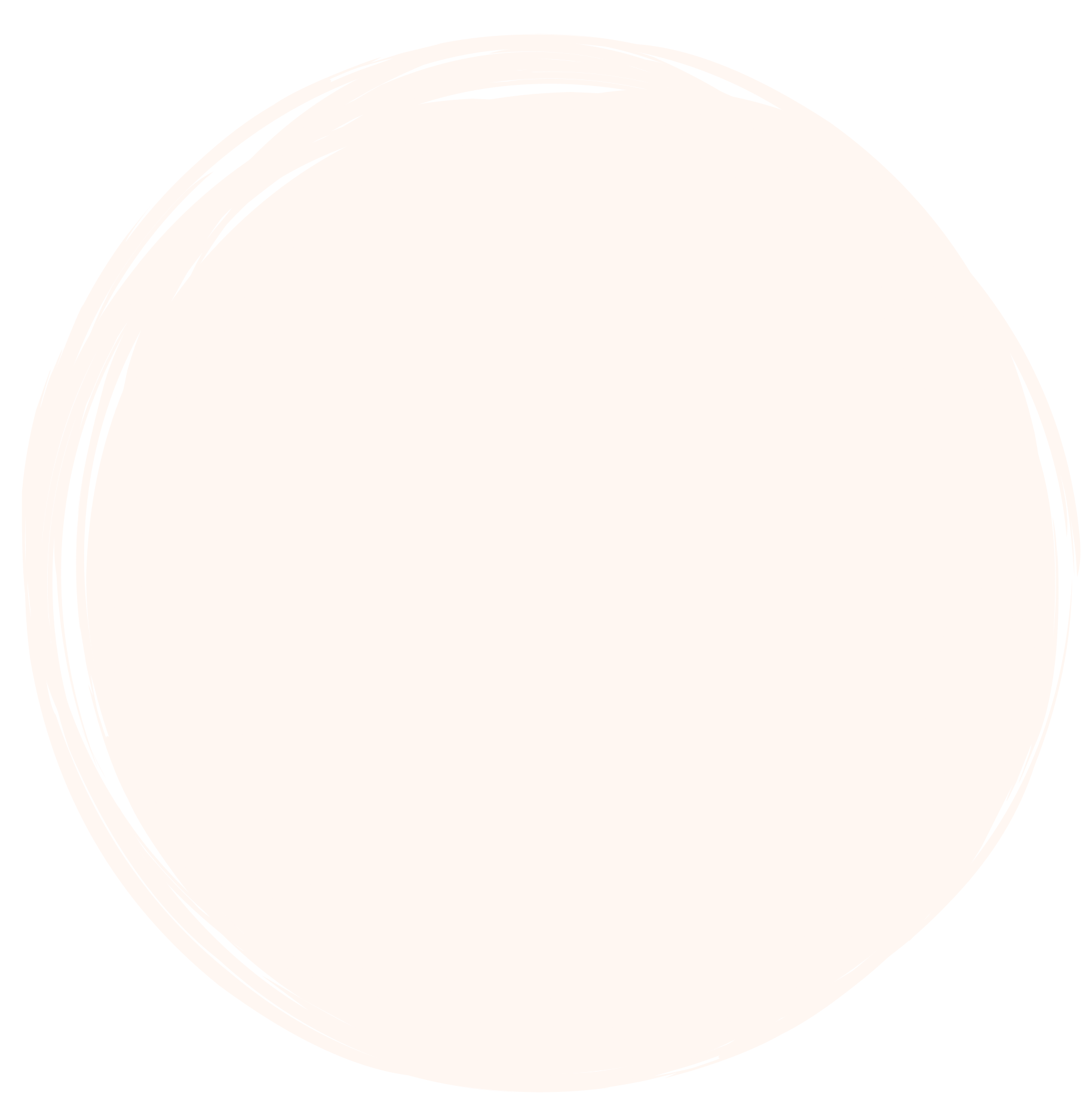 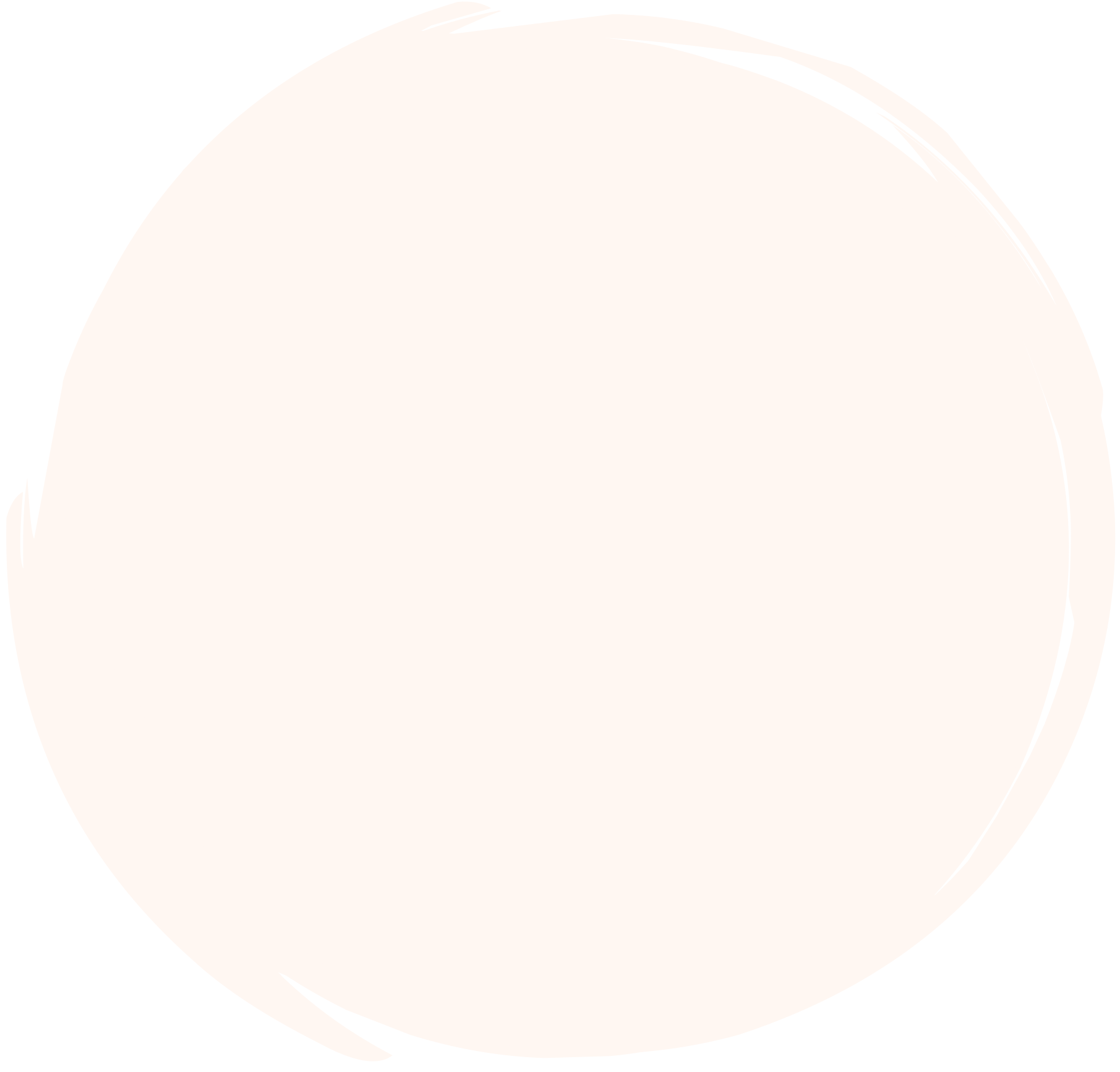 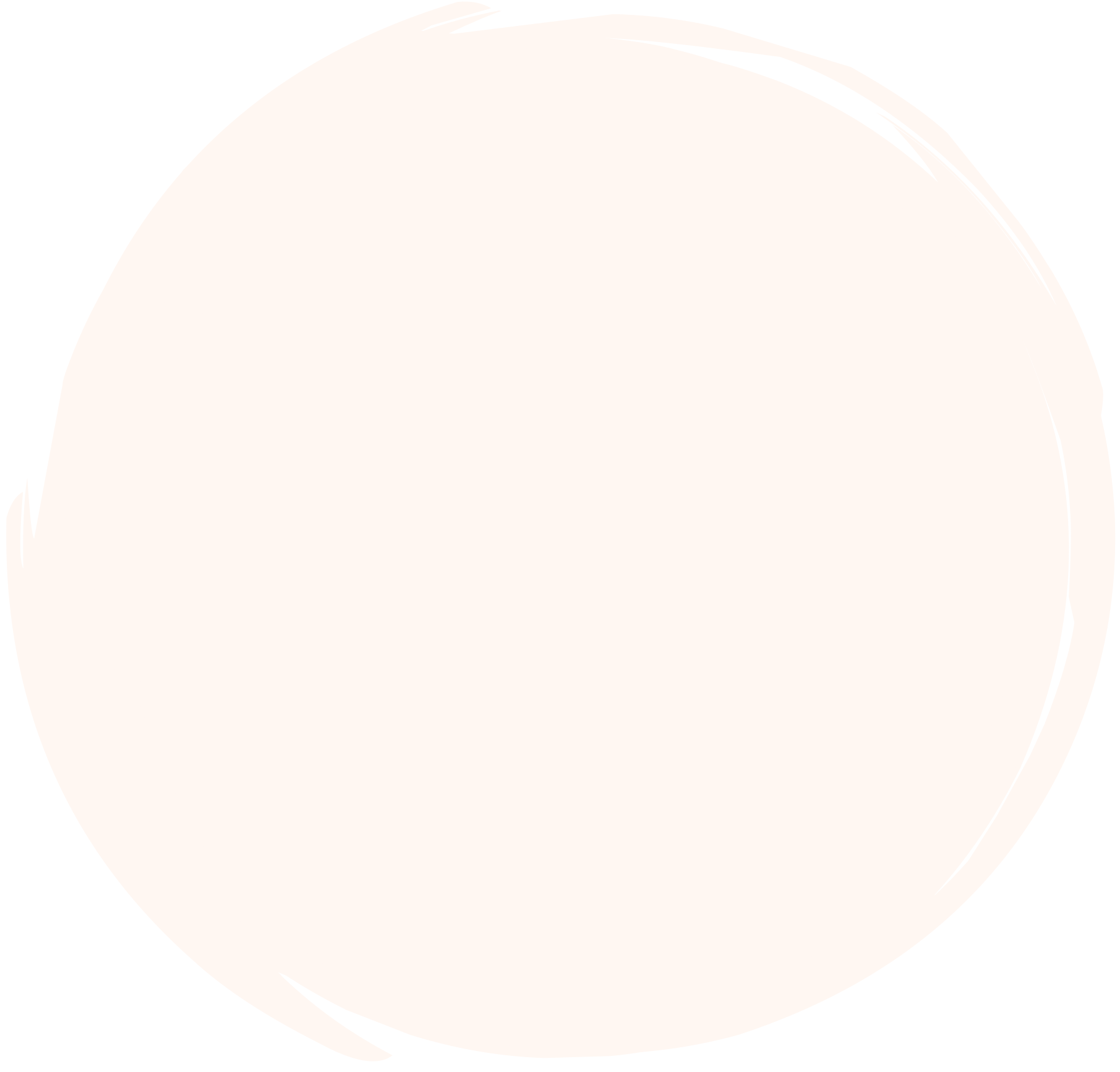 Verzorgingsstaat vs. participatiesamenleving
Terug- en vooruitblik
Sociaal ondernemen
AGENDA
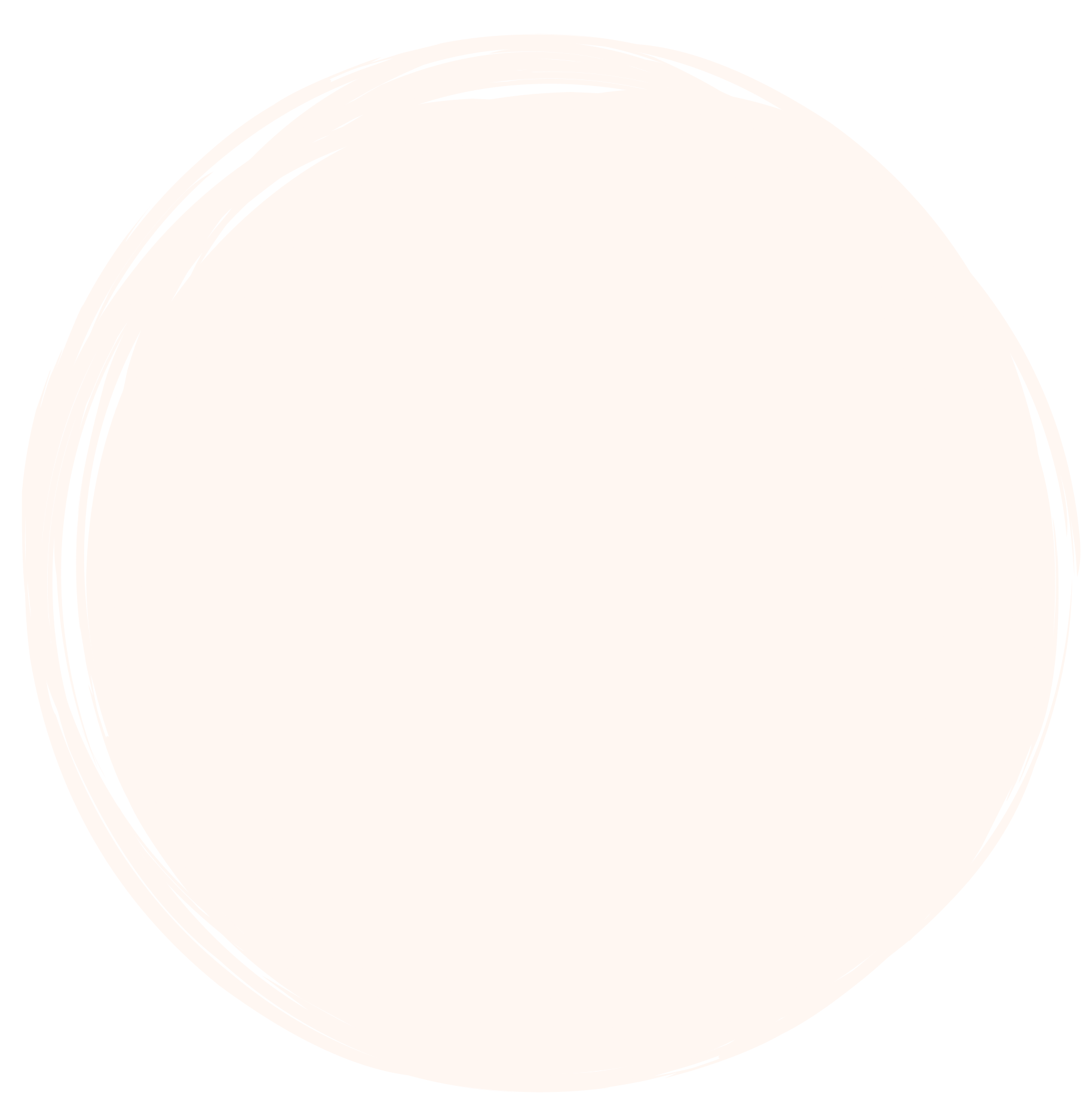 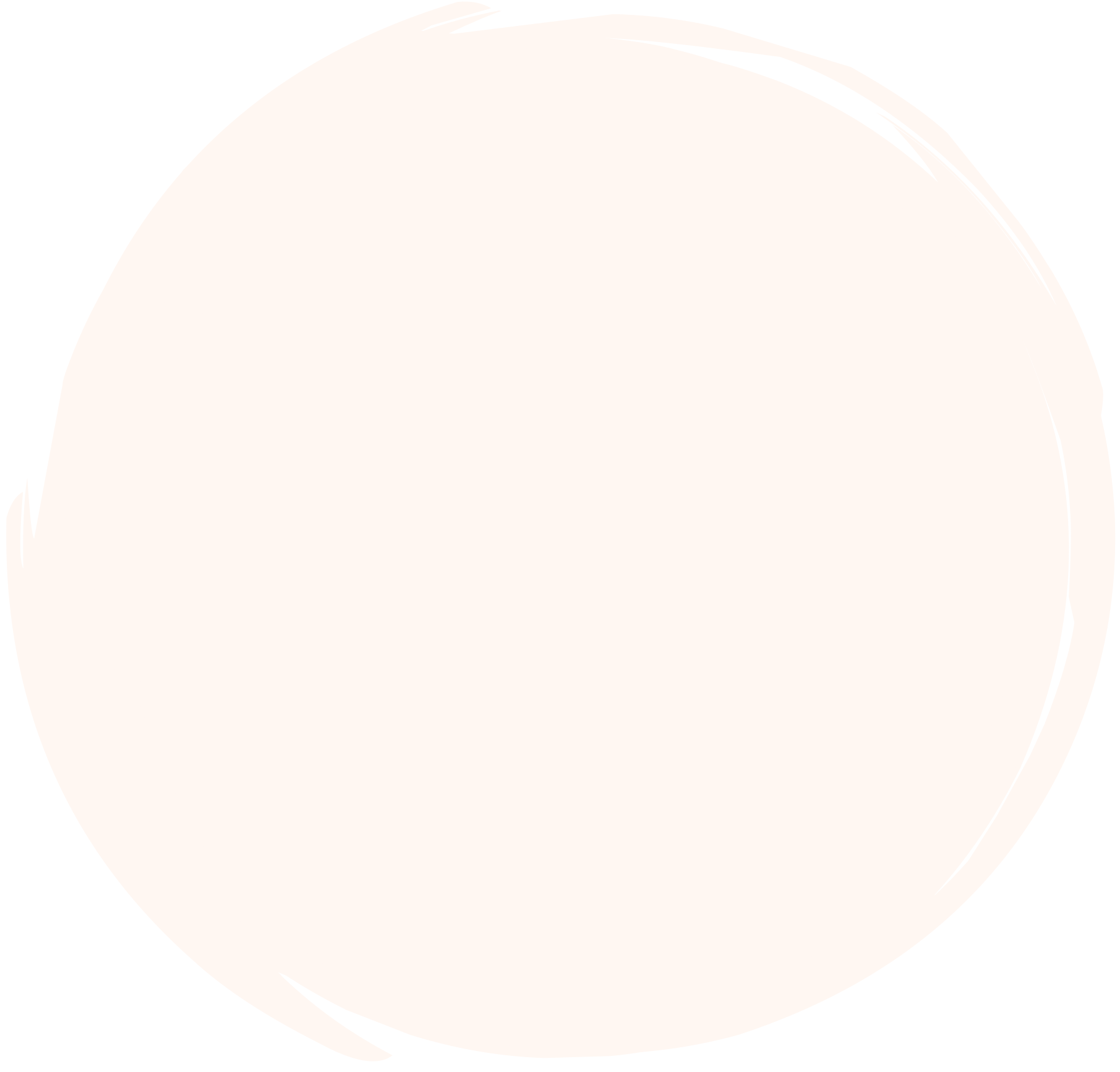 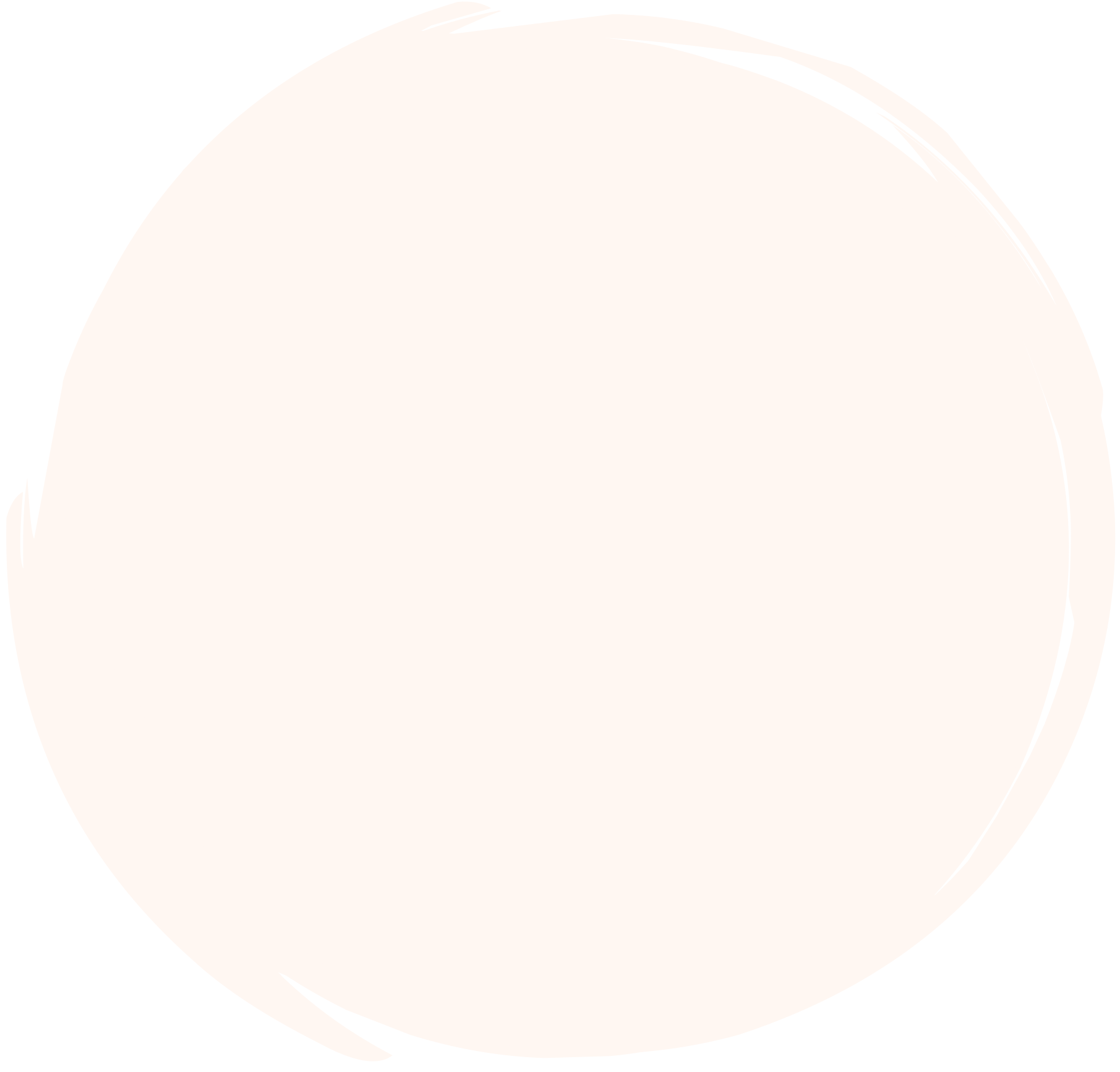 Verzorgingsstaat vs. participatiesamenleving
Terug- en vooruitblik
Sociaal ondernemen
HOE VONDEN

 JULLIE DE

 TOETS?
LEERVOORKEURTEST
Zoeken naar aansluiting bij jullie leerstijlen
Vul het blaadje in wat voor je ligt
Vanaf volgende week zal ik rekening hiermee houden!
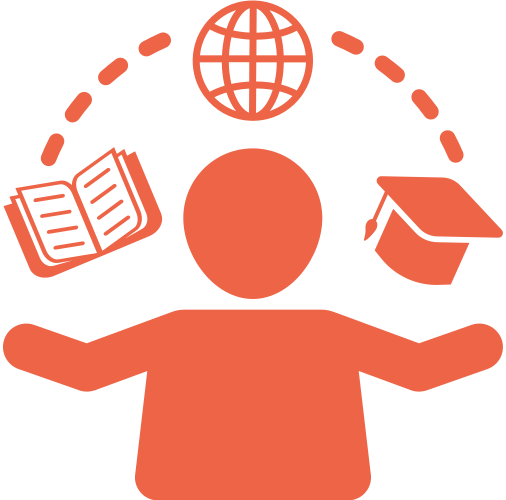 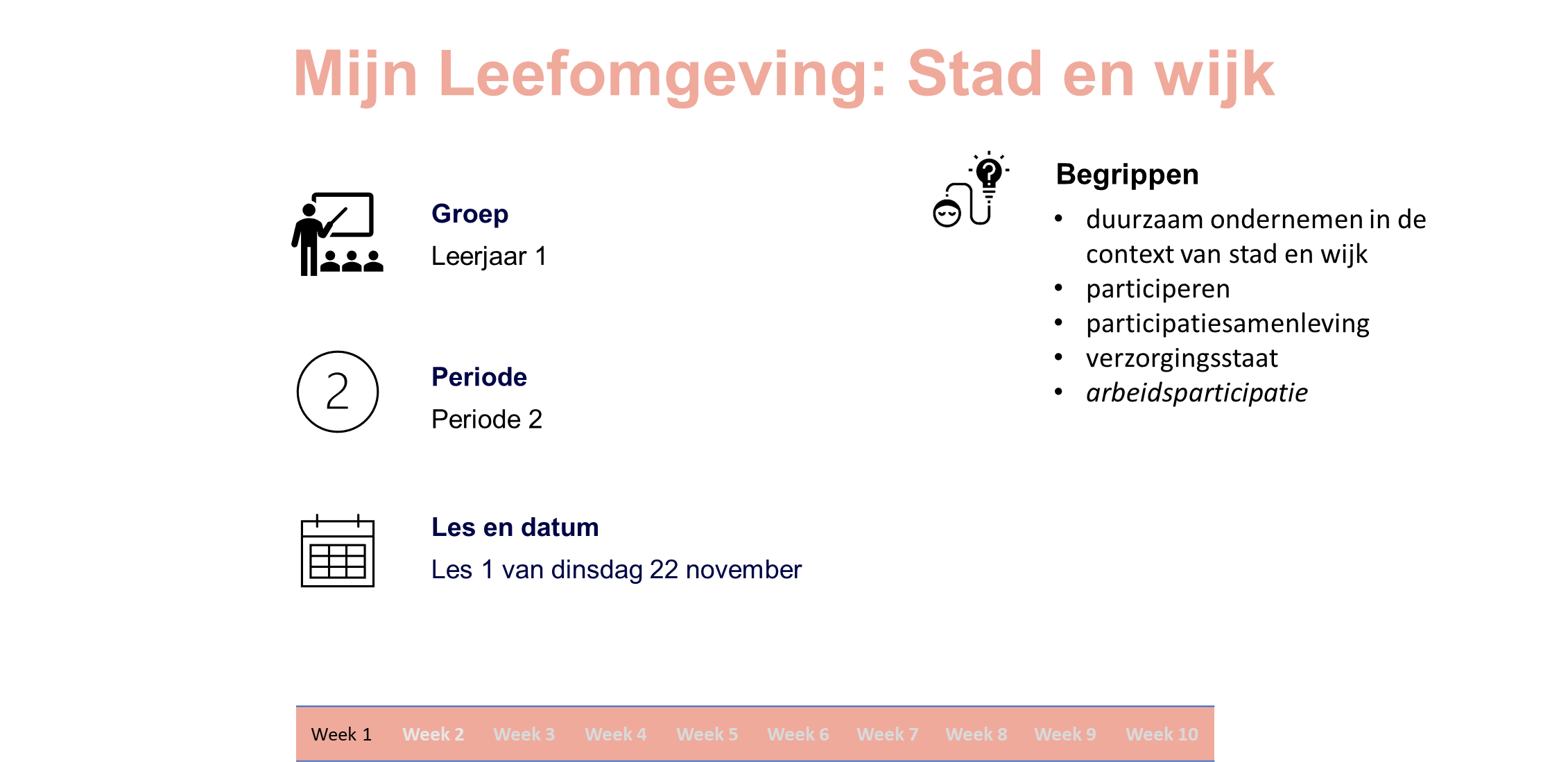 AGENDA
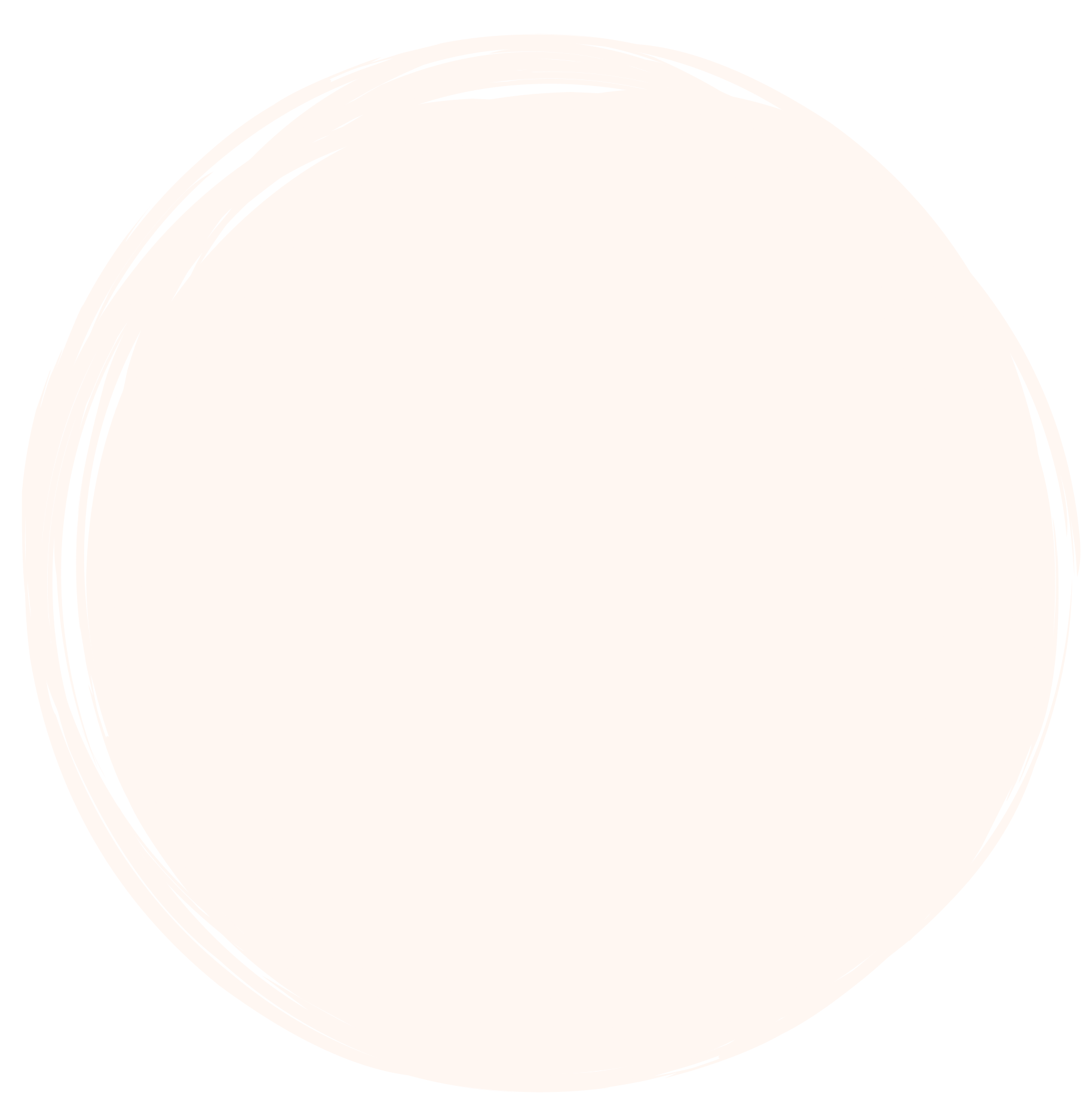 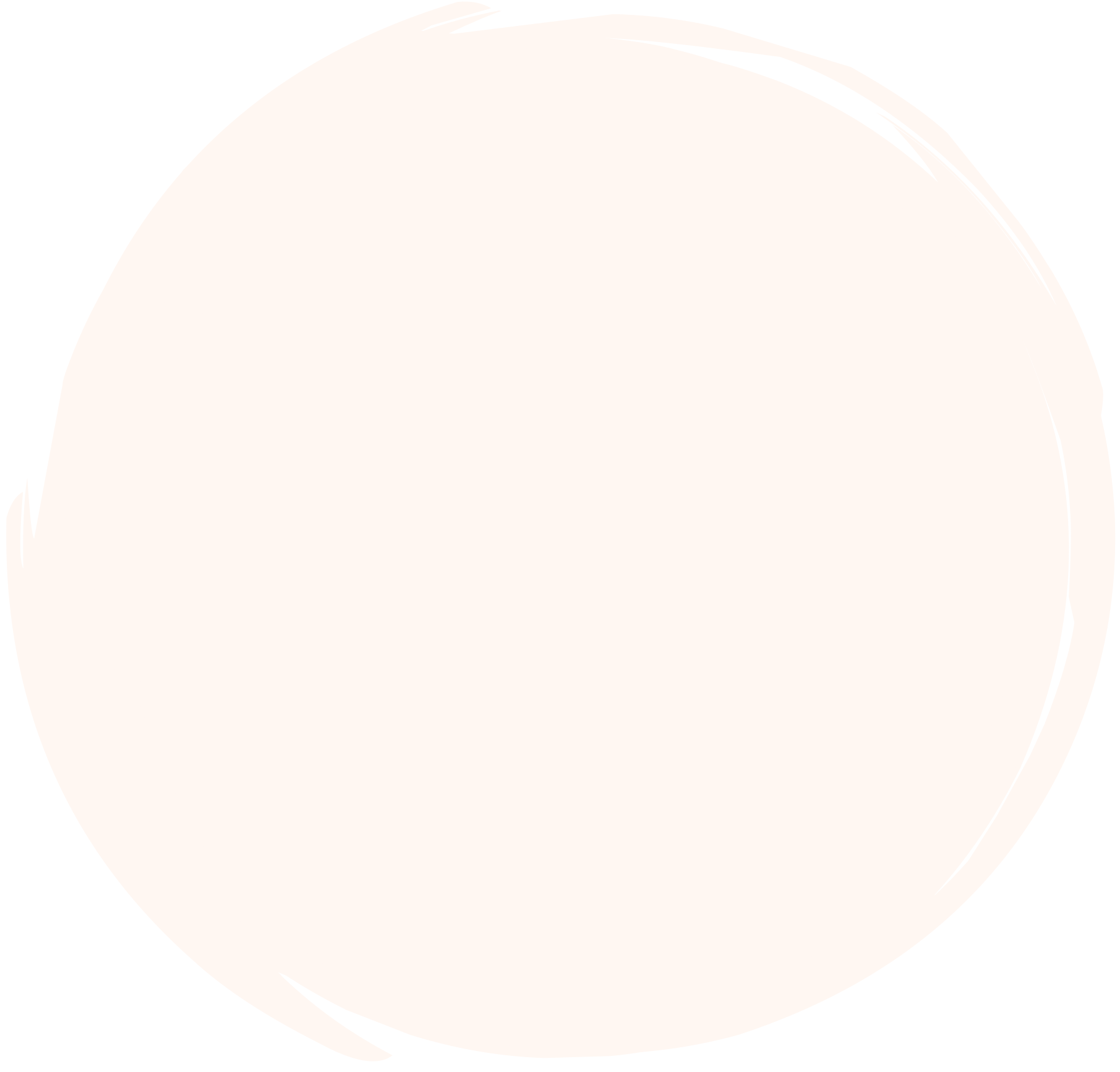 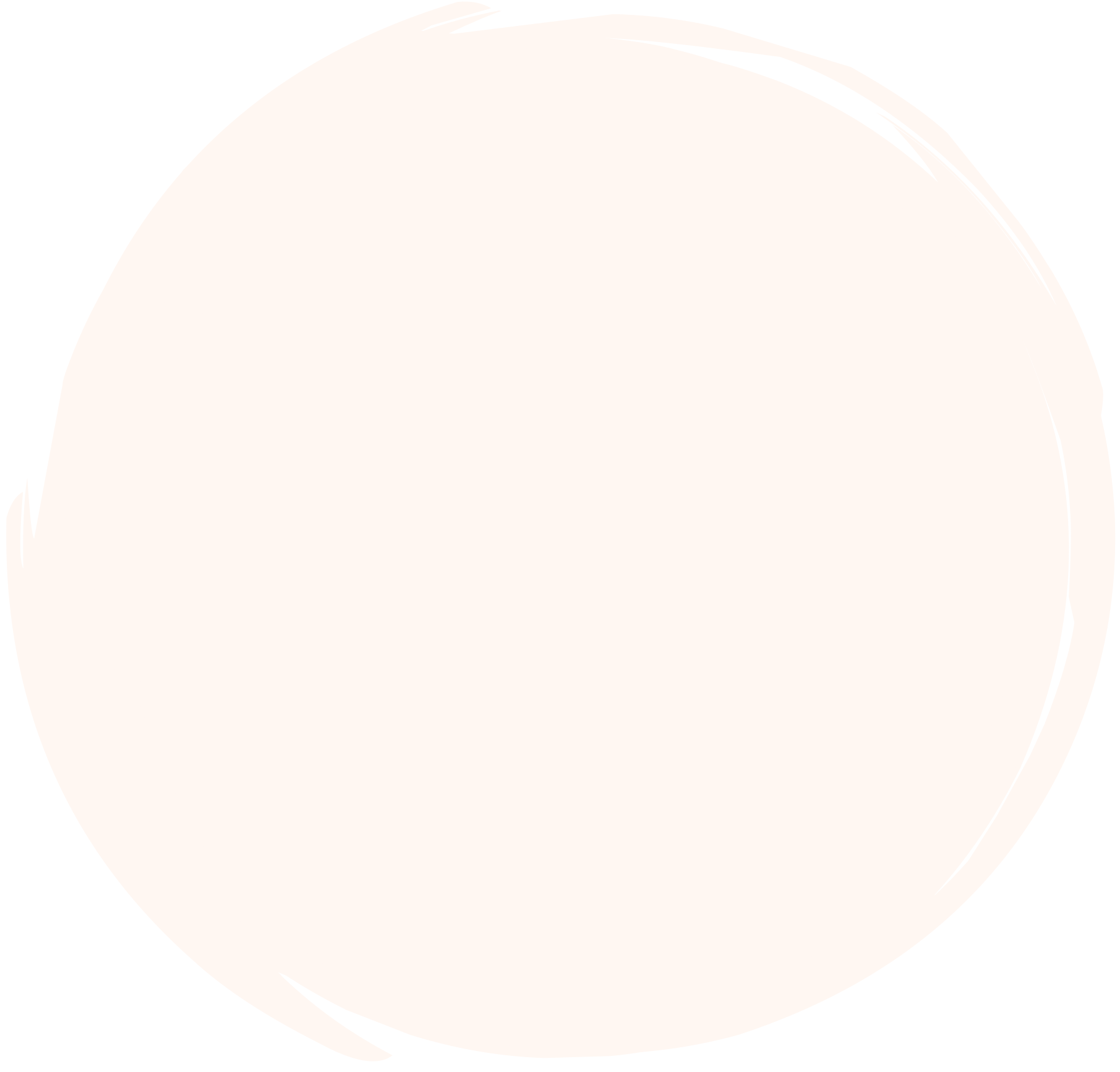 Verzorgingsstaat vs. participatiesamenleving
Terug- en vooruitblik
Sociaal ondernemen
AGENDA
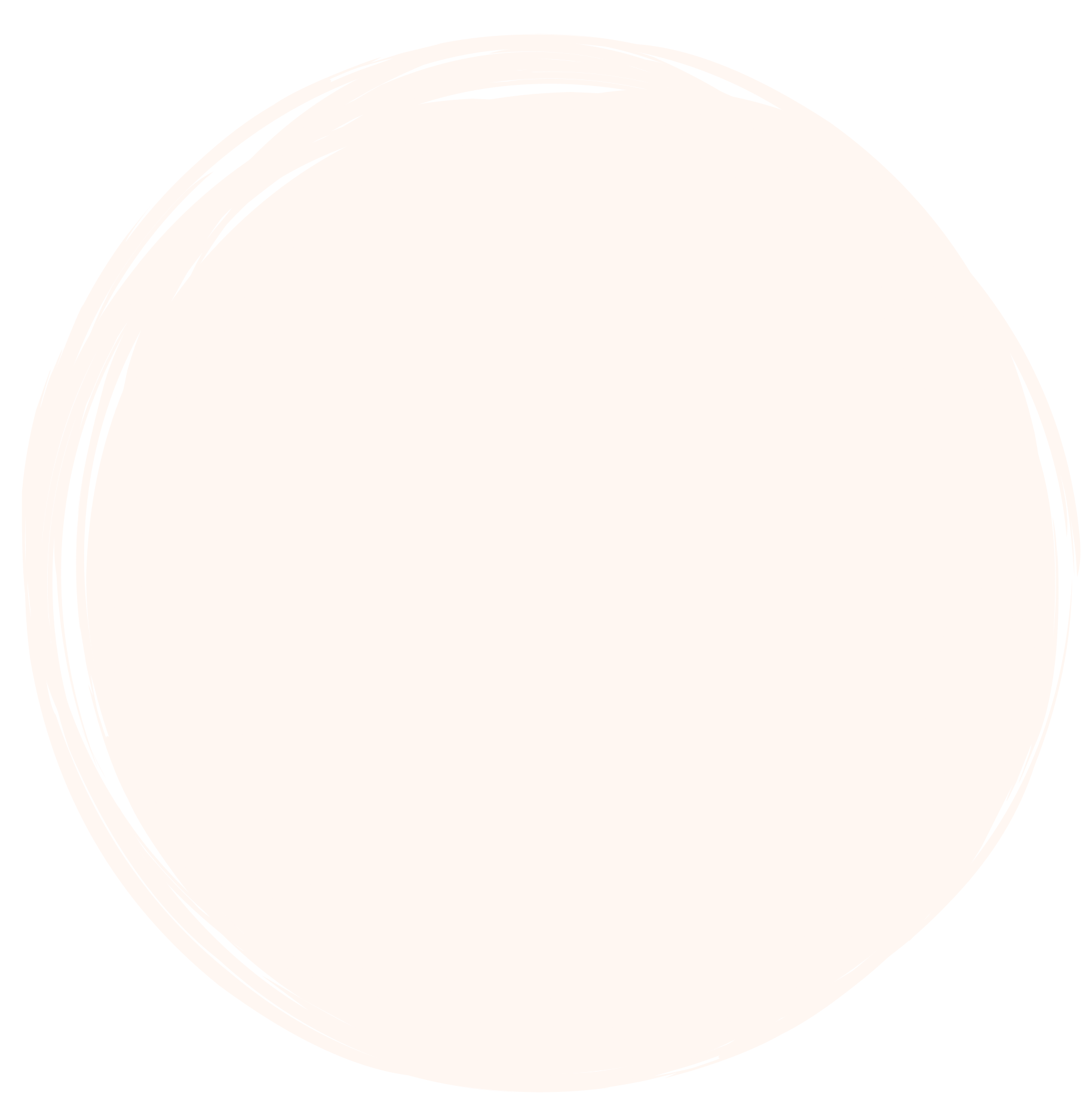 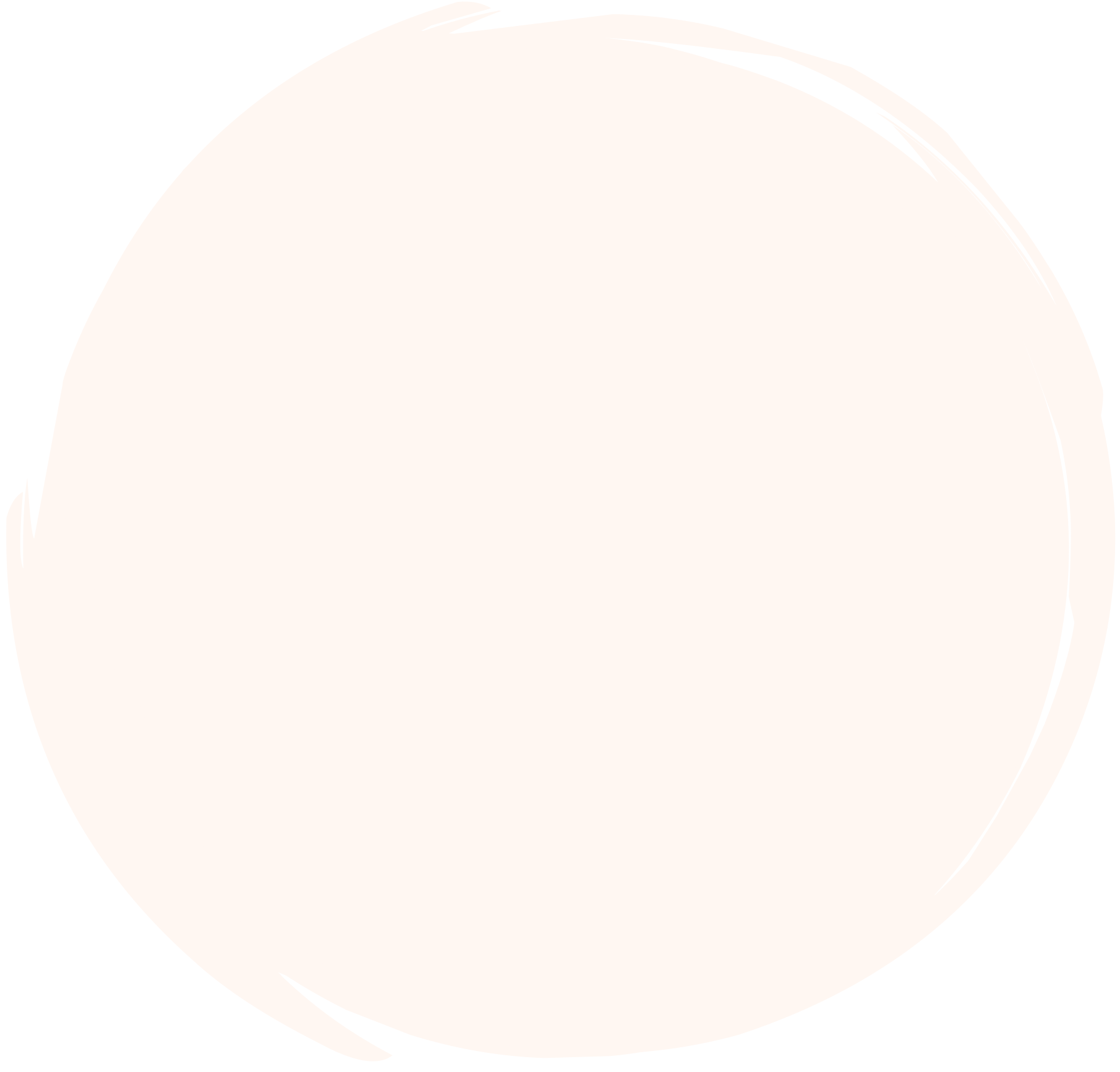 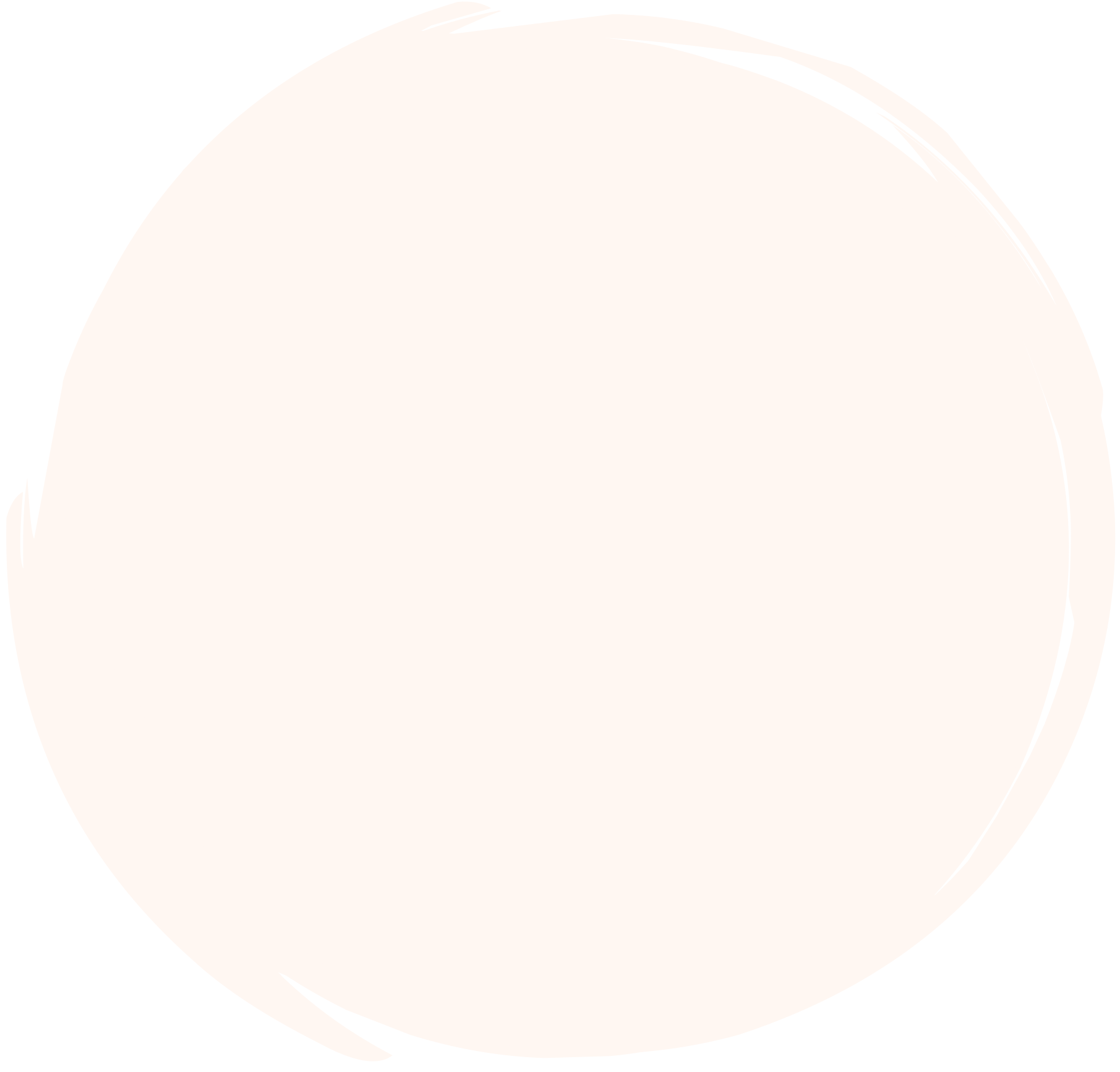 Verzorgingsstaat vs. participatiesamenleving
Terug- en vooruitblik
Sociaal ondernemen
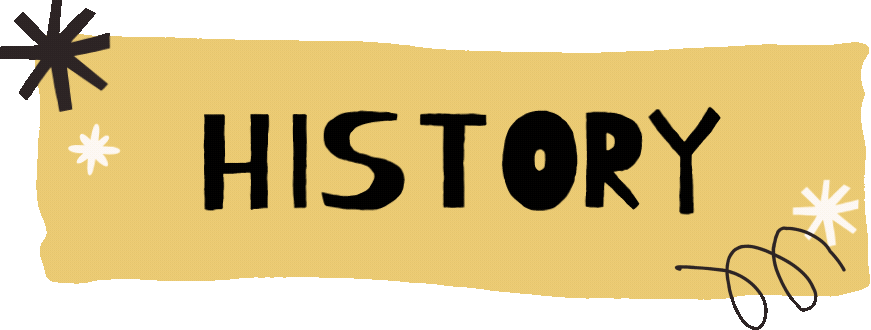 Van verzorgingsstaat naar een participatiesamenleving
Van verzorgingsstaat naar een participatiesamenleving
Van verzorgingsstaat naar een participatiesamenleving
is een maatschappijvorm waarin het doel is alle mensen een minimum aan welvaart en sociale zekerheid te garanderen. De overheid neemt allerlei maatregelen om de burgers, vooral de zwakkeren, te beschermen.
is een samenleving waarin iedereen die dat kan verantwoordelijkheid neemt voor zijn of haar eigen leven en omgeving, zonder hulp van de (landelijke) overheid.
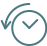 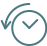 Van verzorgingsstaat naar een participatiesamenleving
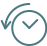 Er zijn veel voorzieningen op gebied van; 
A) gezondheidszorg, onderwijs, werkgelegenheid 
B) sociale zekerheid.
A. Een voorziening is iets waar je wat kunt doen zoals behoeftes (dingen die je nodig hebt om te leven) of zoals een museum waar je kunst kunt bekijken voor de leuk. Onder te verdelen in vier sectoren: onderwijs, medische zorg, winkels, sport en ontspanning.
Er zijn drie soorten voorzieningen, openbare voorzieningen, bijzondere voorzieningen en maatschappelijke voorzieningen.
B. Sociale zekerheid;  bestaat uit de sociale voorzieningen en de sociale verzekeringen. Beide zorgen voor sociale zekerheid onder de Nederlanders.
Van verzorgingsstaat naar een participatiesamenleving
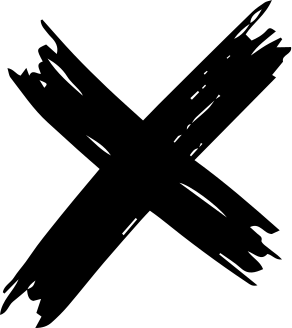 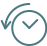 Er zijn veel voorzieningen op gebied van; 
A) gezondheidszorg, onderwijs, werkgelegenheid 
B) sociale zekerheid.
A. Een voorziening is iets waar je wat kunt doen zoals behoeftes (dingen die je nodig hebt om te leven) of zoals een museum waar je kunst kunt bekijken voor de leuk. Onder te verdelen in vier sectoren: onderwijs, medische zorg, winkels, sport en ontspanning.
Er zijn drie soorten voorzieningen, openbare voorzieningen, bijzondere voorzieningen en maatschappelijke voorzieningen.
De verzorgingsstaat is door de toenemende aantal ouderen te duur. Het moet dus anders. Vandaar de huidige participatiesamenleving!
B. Sociale zekerheid;  bestaat uit de sociale voorzieningen en de sociale verzekeringen. Beide zorgen voor sociale zekerheid onder de Nederlanders.
Van verzorgingsstaat naar een participatiesamenleving
is een samenleving waarin iedereen die dat kan verantwoordelijkheid neemt voor zijn of haar eigen leven en omgeving, zonder hulp van de (landelijke) overheid.
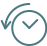 https://nos.nl/artikel/2193442-de-participatiesamenleving-is-vooral-iets-voor-hogeropgeleiden
Van verzorgingsstaat naar een participatiesamenleving
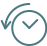 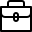 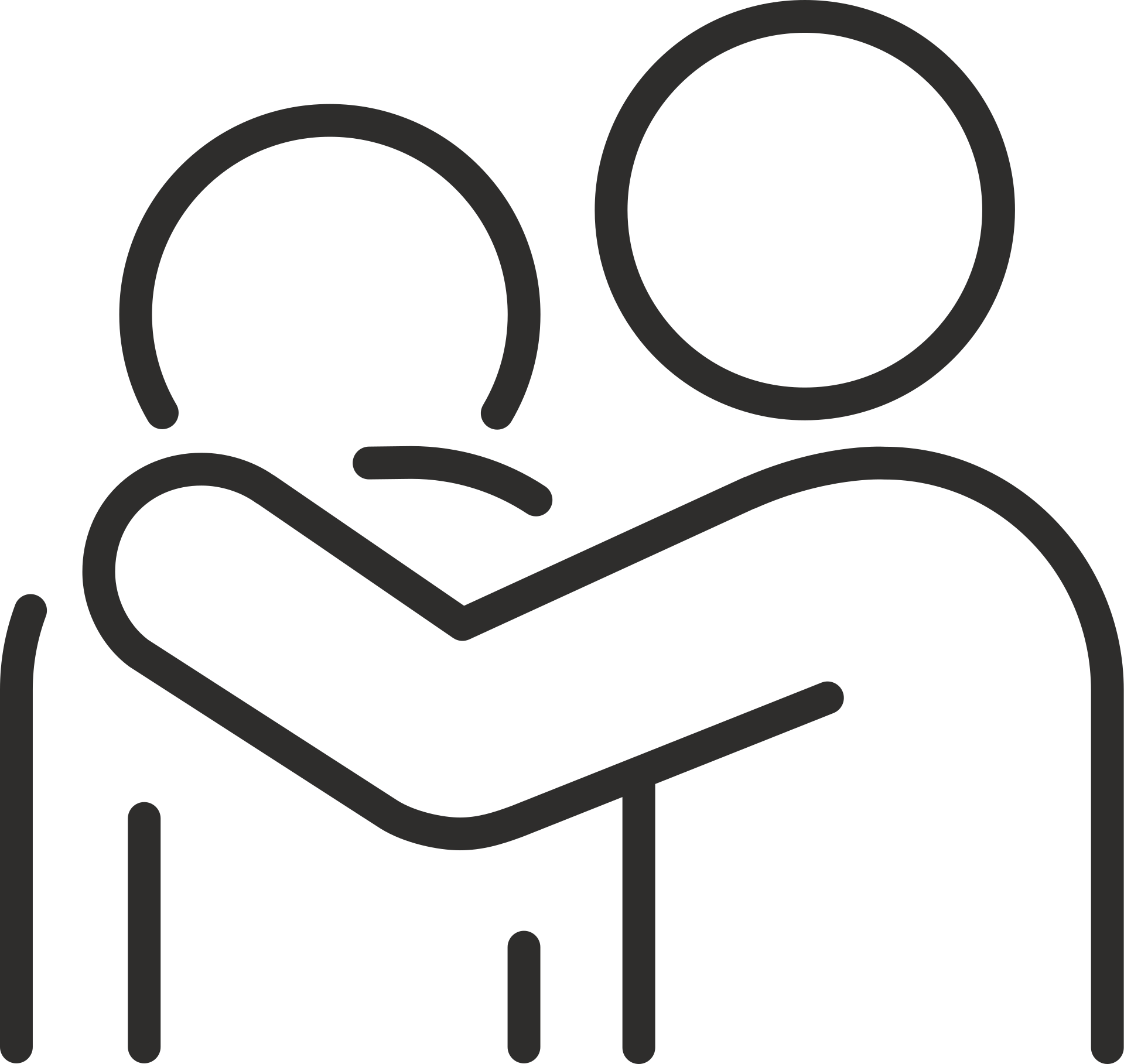 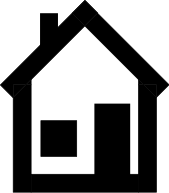 Werk: 
Arbeidsparticipatie
Zorg: 
Langer thuis wonen, mantelzorg
Leerbaarheid: 
Bewonersparticipatie
Van verzorgingsstaat naar een participatiesamenleving
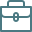 Werk: 
Arbeidsparticipatie -> participatiewet
Iedereen die kan werken maar het op de arbeidsmarkt zonder ondersteuning niet redt, valt onder de Participatiewet. De wet moet ervoor zorgen dat meer mensen werk vinden, ook mensen met een arbeidsbeperking.
Deelname aan de arbeidsmarkt zorgt voor welvaart en verhoogt de gezondheid indien de arbeidsomstandigheden gunstig zijn. Tegelijkertijd draagt gezondheid bij aan de arbeidsdeelname en vergroot het de kans dat ouderen aan het werk blijven. Geen werk betekent een verminderde gezondheid door stress, onzekerheid en sociaal isolement vanwege het ontbreken van geld.
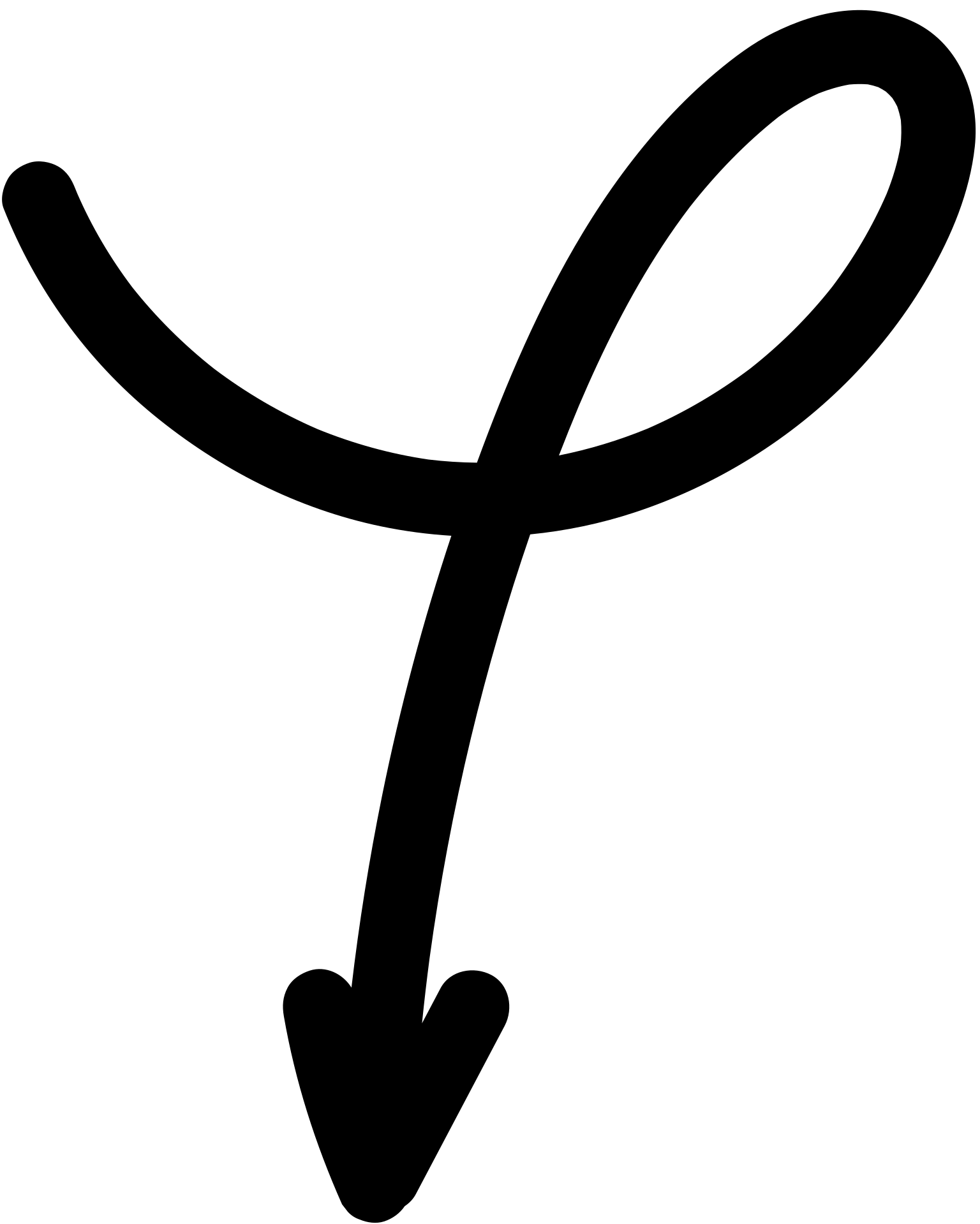 AGENDA
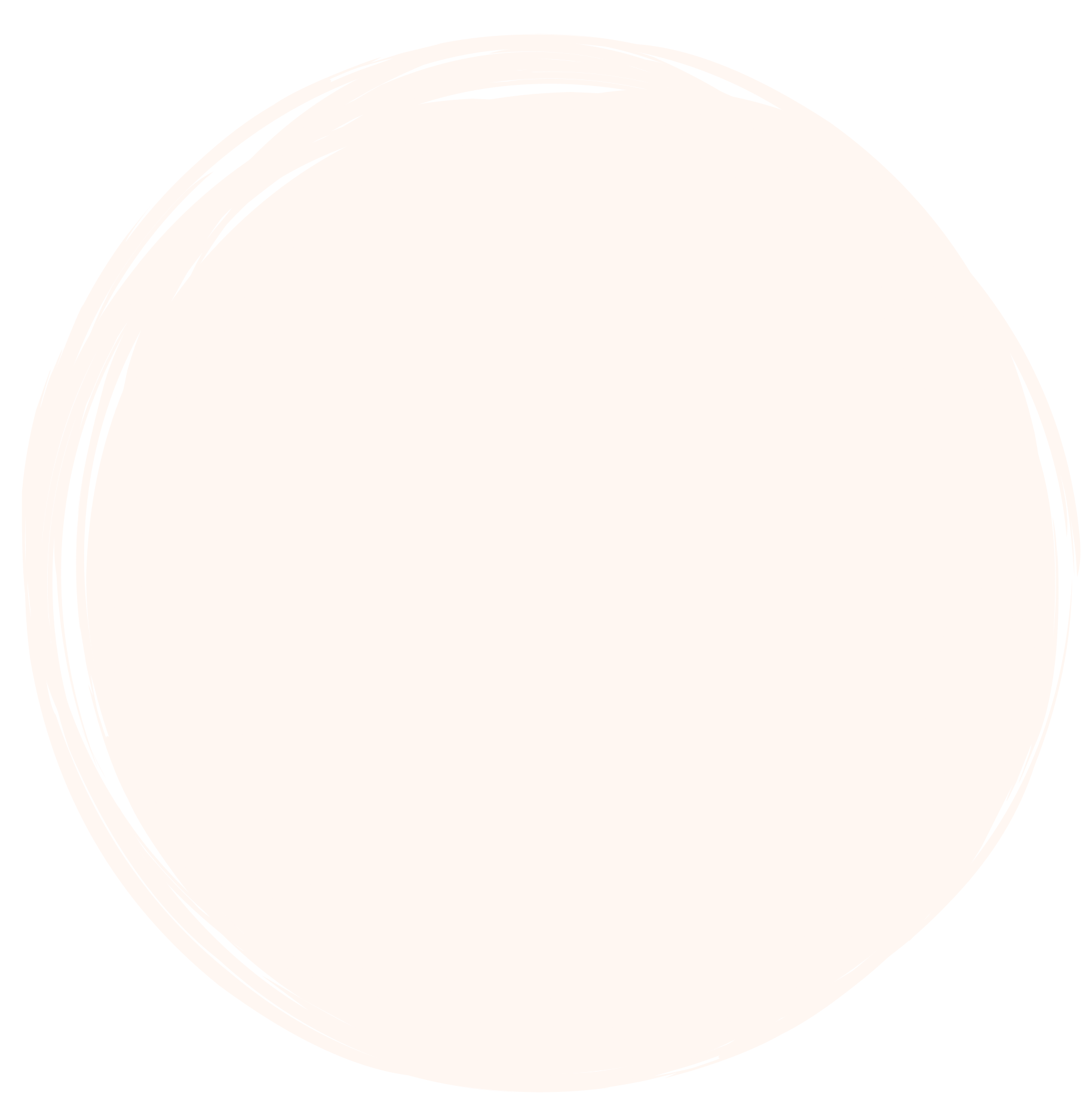 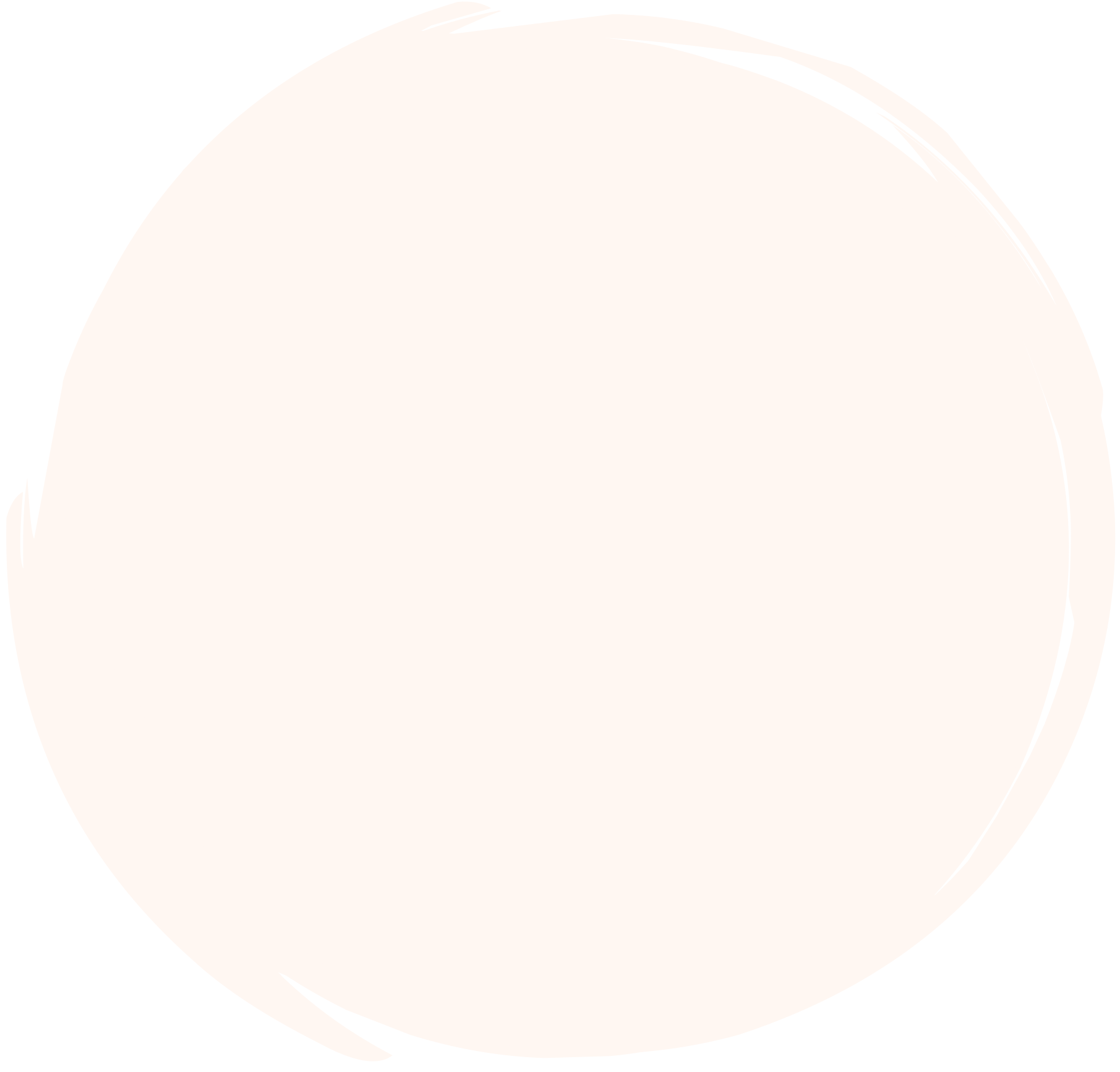 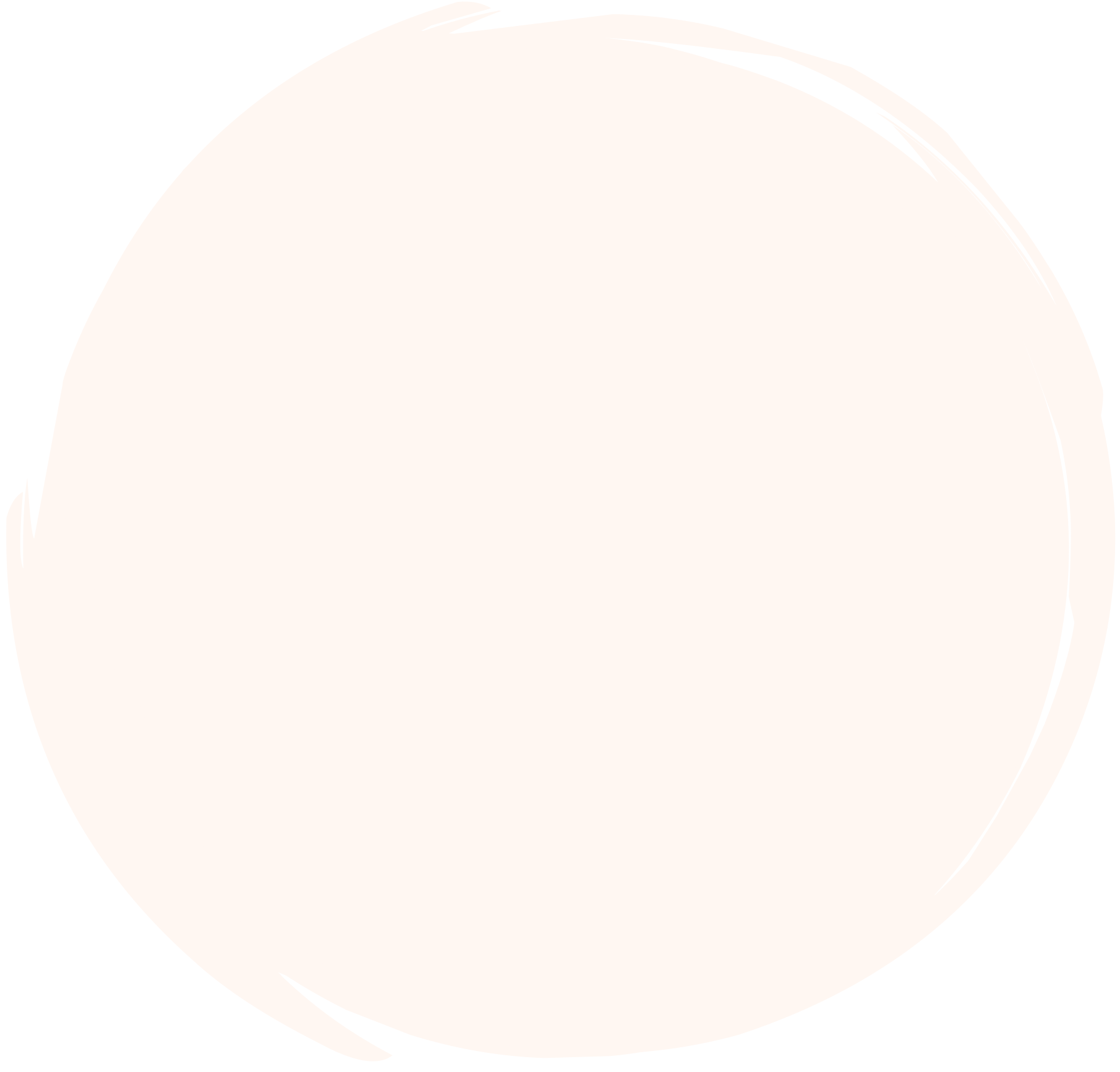 Verzorgingsstaat vs. participatiesamenleving
Sociaal- en duurzaam ondernemen
Terug- en vooruitblik
AGENDA
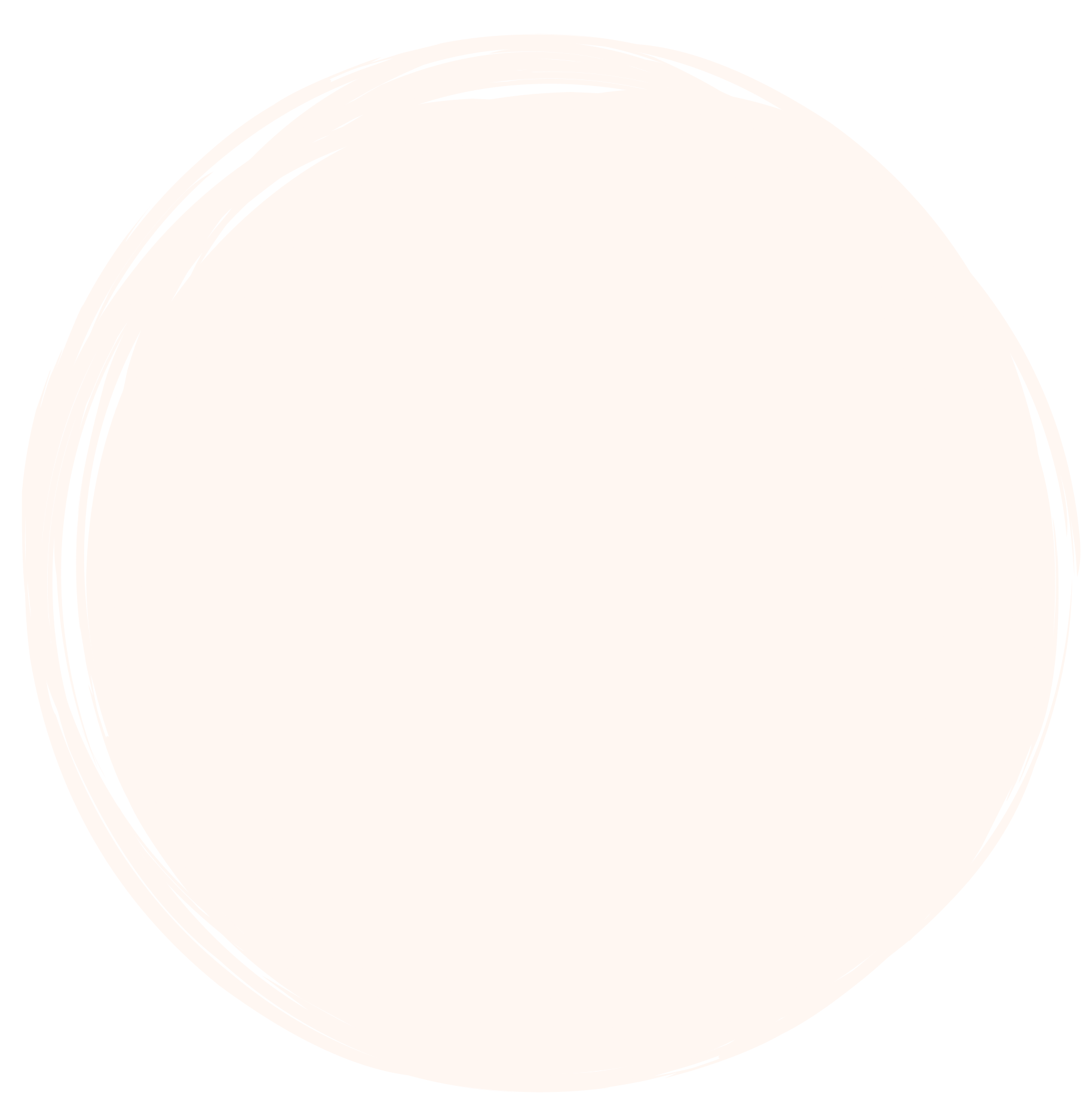 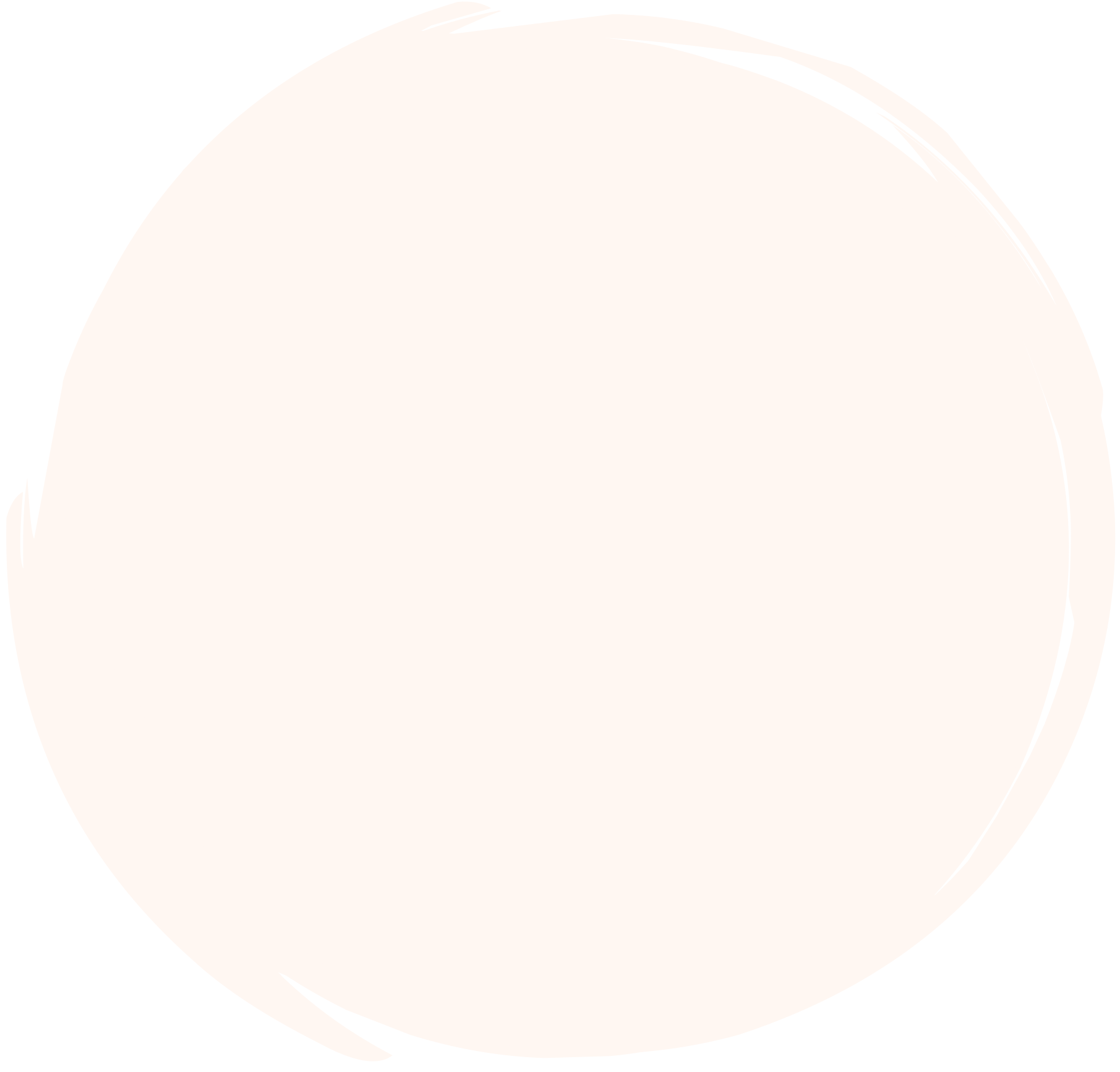 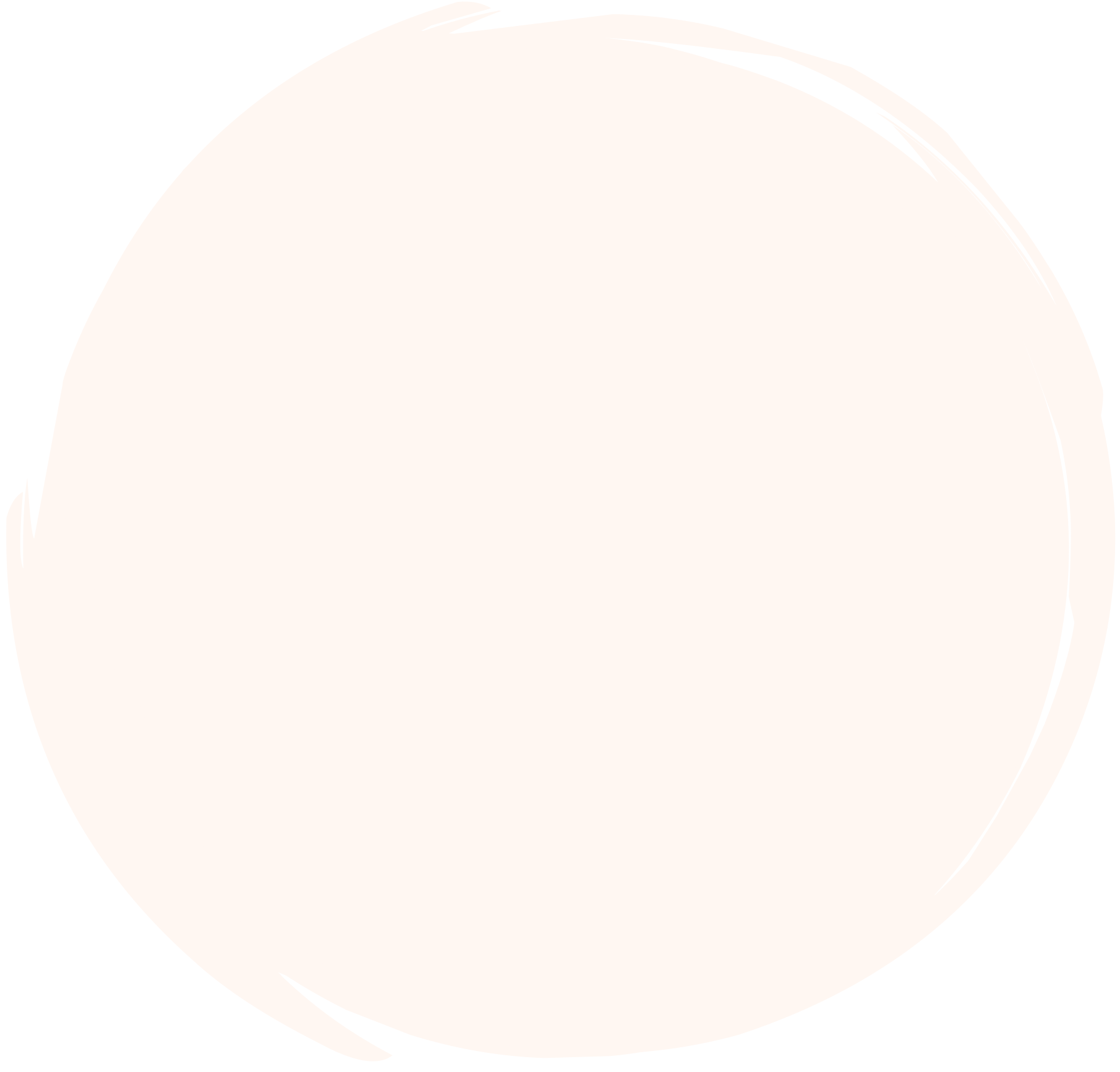 Verzorgingsstaat vs. participatiesamenleving
Terug- en vooruitblik
Sociaal ondernemen
Duurzaam ondernemen in de context van stad en wijk
Duurzaam ondernemen betekent ondernemen met zorg voor medewerkers en/of vrijwilligers zodat zij zich thuis voelen, zich ontwikkelen en voor de langere termijn verbonden blijven aan je organisatie of onderneming.
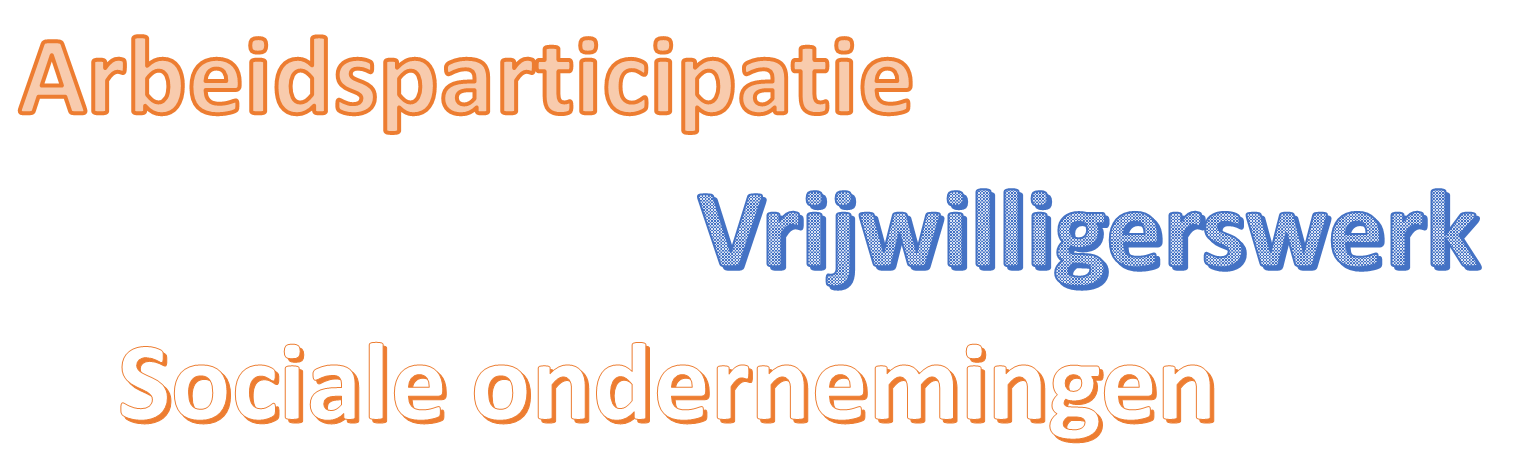 Sociaal 
ondernemen
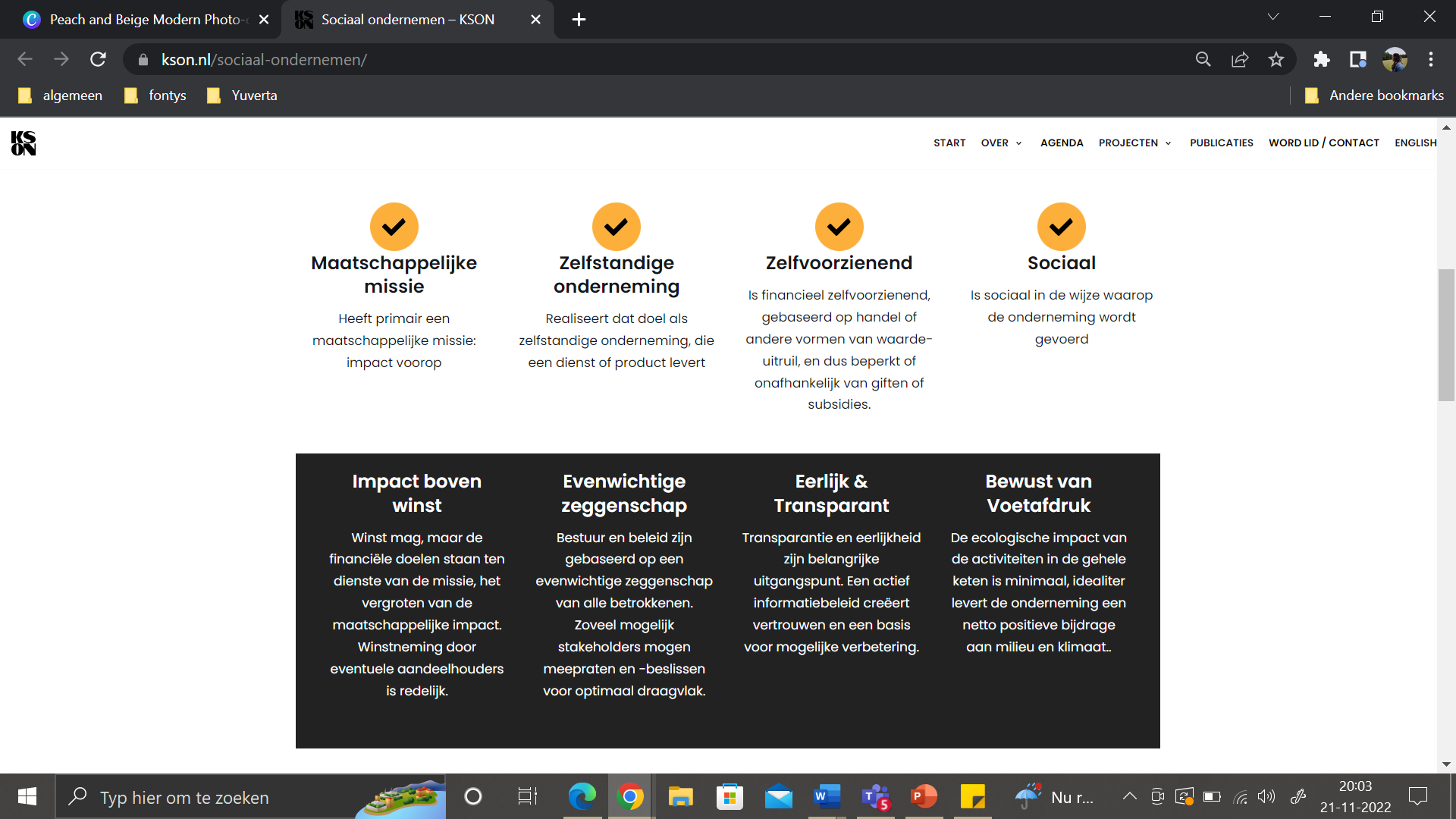 THUIS OPDRACHT;
Kies één van de filmpjes en beantwoord hierbij de vraag/vragen. Volgende week bespreken we deze antwoorden gezamenlijk!
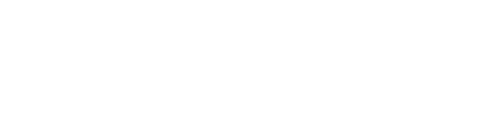 EN TOT VOGLENDE WEEK!